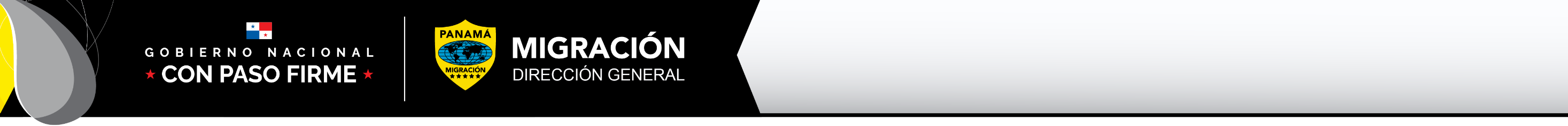 XNXNXN
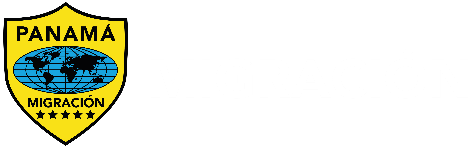